Angular JS
A brief Introduction
Adekunle
What is AngularJS
MVC Javascript Framework by Google for Rich Web Application Development
Why AngularJS
“Other frameworks deal with HTML’s shortcomings by either abstracting away HTML, CSS, and/or JavaScript or by providing an imperative way for manipulating the DOM. Neither of these address the root problem that HTML was not designed for dynamic views”.

Structure, Quality and Organization
Lightweight ( < 36KB compressed and minified)
Free
Separation of concern
Modularity
Extensibility & Maintainability 
Reusable Components

“ HTML? Build UI Declaratively! CSS? Animations! JavaScript? Use it the plain old way!”
jQuery
Allows for DOM Manipulation
Does not provide structure to your code 
Does not allow for two way binding
Other Javascript MV* Frameworks
BackboneJS
EmberJS
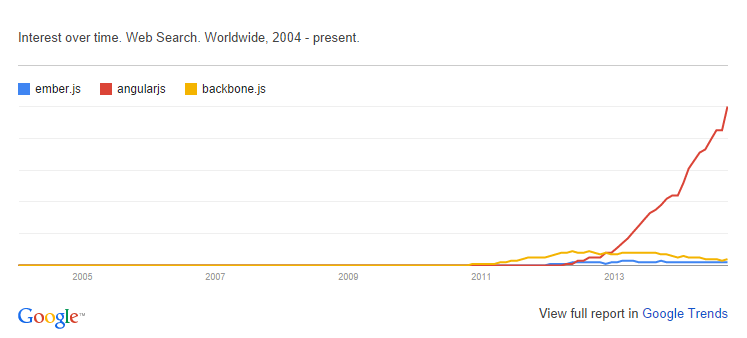 Features of AngularJS
Two-way Data Binding – Model as single source of truth 
Directives – Extend HTML
MVC
Dependency Injection
Testing 
Deep Linking (Map URL to route Definition) 
Server-Side Communication
Data Binding
<html ng-app>
<head>
  <script src='angular.js'></script>
</head>
<body>
  <input ng-model='user.name'>
  <div ng-show='user.name'>Hi {{user.name}}</div>
</body>
</html>
MVC
Model (Data)
View (UI)
Notifies
Notifies
Changes
Controller (Logic)
MVC
Model
JS Objects
DOM
View
Controller
JS Classes
MVC
<html ng-app>
<head>
  <script src='angular.js'></script>
  <script src='controllers.js'></script>
</head>
<body ng-controller='UserController'>
  <div>Hi {{user.name}}</div>
</body>
</html>

function  XXXX($scope) {
  $scope.user = { name:'Larry' };
}
Hello HTML
<p>Hello World!</p>
Hello Javascript
<p id="greeting1"></p>
 
<script>
var isIE = document.attachEvent;
var addListener = isIE
  ? function(e, t, fn) {
      e.attachEvent('on' + t, fn);}
  : function(e, t, fn) {
      e.addEventListener(t, fn, false);};
addListener(document, 'load', function(){
  var greeting = document.getElementById('greeting1');
  if (isIE) {
    greeting.innerText = 'Hello World!';
  } else {
    greeting.textContent = 'Hello World!';
 }
});
</script>
Hello JQuery
<p id="greeting2"></p>
 
<script>
$(function(){
  $('#greeting2').text('Hello World!');
});
</script>
Hello AngularJS
<p ng:init="greeting = 'Hello World!'">{{greeting}}</p>
DEMONSTRATION!!!!!
Feeder App
http://www.toptal.com/angular-js/a-step-by-step-guide-to-your-first-angularjs-app
App Skeleton
Final View (Championship Table)
Sample Angular Powered View
<body ng-app="F1FeederApp" ng-controller="driversController">
  <table>
    <thead>
      <tr><th colspan="4">Drivers Championship Standings</th></tr>
    </thead>
    <tbody>
      <tr ng-repeat="driver in driversList">
        <td>{{$index + 1}}</td>
        <td>
          <img src="img/flags/{{driver.Driver.nationality}}.png" />
          {{driver.Driver.givenName}}&nbsp;{{driver.Driver.familyName}}
        </td>
        <td>{{driver.Constructors[0].name}}</td>
        <td>{{driver.points}}</td>
      </tr>
    </tbody>
  </table>
</body>
Expressions
Expressions allow you to execute some computation in order to return a desired value. 

{{ 1 + 1 }}
{{ 946757880 | date }}
{{ user.name }}

	you shouldn’t use expressions to implement any higher-level logic.
Directives
Directives are markers (such as attributes, tags, and class names) that tell AngularJS to attach a given behaviour to a DOM element (or transform it, replace it, etc.)

Some angular directives
The ng-app - Bootstrapping your app and defining its scope. 
The ng-controller -  defines which controller will be in charge of your view.
The ng-repeat - Allows for  looping through collections
Directives as Components
<rating max='5' model='stars.average'>

<tabs>
  <tab title='Active tab' view='...'>
  <tab title='Inactive tab' view='...'>
</tabs>

<tooltip content='messages.tip1'>
Adding Controllers
angular.module('F1FeederApp.controllers', []).
controller('driversController', function($scope) {
    $scope.driversList = [
      {
         Driver: {
              givenName: 'Sebastian',
              familyName: 'Vettel'
          },
          points: 322,
          nationality: "German",
          Constructors: [
              {name: "Red Bull"}
          ]
      },
      {
          Driver: {
          givenName: 'Fernando',
              familyName: 'Alonso'
          },
          points: 207,
          nationality: "Spanish",
          Constructors: [
              {name: "Ferrari"}
          ]
      }
    ];
});
The $scope variable – Link your controllers and view
App.js
angular.module('F1FeederApp', [
  'F1FeederApp.controllers'
]);

 	Initializes our app and register the modules on which it depends
Index.html
<body ng-app="F1FeederApp" ng-controller="driversController">
  <table>
    <thead>
      <tr><th colspan="4">Drivers Championship Standings</th></tr>
    </thead>
    <tbody>
      <tr ng-repeat="driver in driversList">
        <td>{{$index + 1}}</td>
        <td>
          <img src="img/flags/{{driver.Driver.nationality}}.png" />
          {{driver.Driver.givenName}}&nbsp;{{driver.Driver.familyName}}
        </td>
        <td>{{driver.Constructors[0].name}}</td>
        <td>{{driver.points}}</td>
      </tr>
    </tbody>
  </table>
  <script src="bower_components/angular/angular.js"></script>
  <script src="bower_components/angular-route/angular-route.js"></script>
  <script src="js/app.js"></script>
  <script src="js/services.js"></script>
  <script src="js/controllers.js"></script>
</body>
</html>
Loading data from the server(services.js)
angular.module('F1FeederApp.services', []).
  factory('ergastAPIservice', function($http) {

    var ergastAPI = {};

    ergastAPI.getDrivers = function() {
      return $http({
        method: 'JSONP', 
        url: 'http://ergast.com/api/f1/2013/driverStandings.json?callback=JSON_CALLBACK'
      });
    }

    return ergastAPI;
  });
$http -  a layer on top of XMLHttpRequest or JSONP

$resource - provides a higher level of abstraction

Dependency Injection


	





	we create a new module (F1FeederApp.services) and register a service within that module (ergastAPIservice).
Modified controller.js
angular.module('F1FeederApp.controllers', []).
  controller('driversController', function($scope, ergastAPIservice) {
    $scope.nameFilter = null;
    $scope.driversList = [];

    ergastAPIservice.getDrivers().success(function (response) {
        //Dig into the responde to get the relevant data
        $scope.driversList = response.MRData.StandingsTable.StandingsLists[0].DriverStandings;
    });
  });
Routes
$routeProvider – used for dealing with routes 

Modified app.js

angular.module('F1FeederApp', [
  'F1FeederApp.services',
  'F1FeederApp.controllers',
  'ngRoute'
]).
config(['$routeProvider', function($routeProvider) {
  $routeProvider.
	when("/drivers", {templateUrl: "partials/drivers.html", controller: "driversController"}).
	when("/drivers/:id", {templateUrl: "partials/driver.html", controller: "driverController"}).
	otherwise({redirectTo: '/drivers'});
}]);
Partial views
<!DOCTYPE html>
<html>
<head>
  <title>F-1 Feeder</title>
</head>

<body ng-app="F1FeederApp">
  <ng-view></ng-view>
  <script src="bower_components/angular/angular.js"></script>
  <script src="bower_components/angular-route/angular-route.js"></script>
  <script src="js/app.js"></script>
  <script src="js/services.js"></script>
  <script src="js/controllers.js"></script>
</body>
</html>
Advanced AngularJS Concept
Dependency Injection 
Modularity
Digesting
Scope
Handling SEO
End to End Testing
Promises
Localization
Filters
Useful Links
https://angularjs.org/
http://campus.codeschool.com/courses/shaping-up-with-angular-js/contents
http://www.toptal.com/angular-js/a-step-by-step-guide-to-your-first-angularjs-app
https://github.com/raonibr/f1feeder-part1